March 2019
IEEE 802.11bc Use Case Document
Date: 2019-02-08
Authors:
Slide 1
Xiaofei Wang (InterDigital)
March 2019
Abstract
This document contains the use case descriptions for the IEEE 802.11bc TG.
Slide 2
Xiaofei Wang (InterDigital)
March 2019
Use Case 1:  Stadium Video Distribution
Topology/Architecture
Stakeholders
Stadium system operators
Stadium audience, coaches and referees
Broadcasters, e.g., Live TV
Manufacturers of semiconductor, networking and mobile devices
Network
Contents
Server
Service scene
An eBCS AP provides eBCS for videos to a large number of densely located STAs, which may be mobile devices.
An eBCS AP provides multiple eBCSs for multiple video streams, e.g.:
live video feed/Video Highlights Replay
Videos from different angles of the game (e.g., in soccer)
Videos of different sport activities that take place in parallel (e.g., athletics)
AP
STA
STA
STA
STA
STA
Required function
Providing enhanced Broadcast Services (eBCS) for videos to a large number of densely located STAs. These STAs may be associated, or unassociated with the AP or may be  STAs that do not transmit.
Expected Benefits:
Ability to broadcast simultaneous information to a large number of users
Reuse existing technology while reducing cost and implementation complexity
Slide 3
Xiaofei WANG (InterDigital))
March 2019
Use Case 2:  Low Power Sensor UL Broadcast
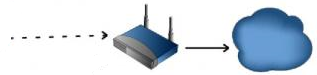 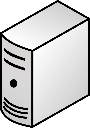 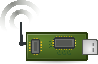 Topology/Architecture
STA 1
Stakeholders
Users of IoT devices
IoT System Operators
Manufacturers of semiconductor, APs, IoT devices, networking and mobile devices
Internet
Server
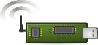 STA 2
AP 1
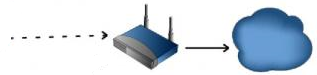 Service scene
An eBCS AP provides forwarding service for eBCS non-AP STAs that are not associated with itself to end-servers
eBCS STAs have pre-configured keys to enable secure message delivery
eBCS non-AP STAs are expected to generate low rate data: e.g., 100bps short burst once a day
eBCS APs may enforce service policy
AP 2
Zero Setup Sensor
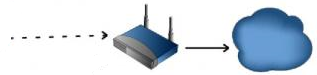 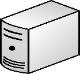 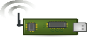 STA 1
@ t=T1
AP 1
Internet
Server
Sensor on the move
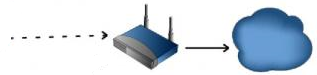 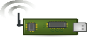 Required function
Pre-configured IoT devices automatically connect to the end server through eBCS APs with zero setup action required
Low power IoT devices in mobility report to their servers through eBCS APs without  scanning and association
Expected Benefits:
Ability to broadcast information destined to the end server
Ability to reduce cost and implementation complexity
Ability to enable low power sensor STA operations
STA 1
@ t=T2
AP 2
Slide 4
Xiaofei Wang (InterDigital)
March 2019
Use Case 3:  Intelligent Transportation Broadcast
Topology/Architecture
Stakeholders
Users of railway crossing and intelligent transportation system (ITS)
Railway and other transportation related operators [8]
Government agencies and police
Manufacturers of semiconductor, automobiles, networking and mobile devices
Connected
Vehicle
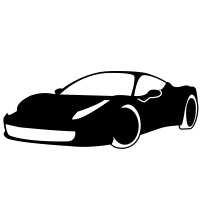 Connected Vehicle 
Roadside Equipment
Personal Info Device
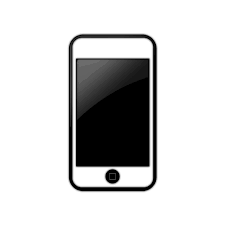 Service scene
For advanced railroad crossing:
RSE provides eBCS service of  arriving train info and railroad crossing warning
PID and OBE provide eBCS service for personal and vehicle location info  
For traveler information broadcast:
RSE provides eBCS service for  local traveler info
Intelligent Transportation broadcast streams are expected to not be time critical, e.g., a new packet is expected once a few seconds per stream
Adv. Railroad Crossing
Connected
Vehicle
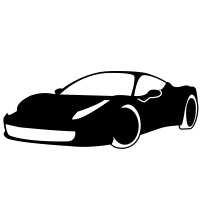 Connected Vehicle 
Roadside Equipment
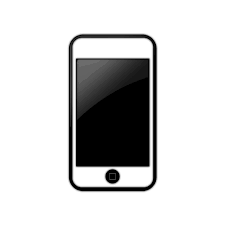 Personal Info Device
Traveler Info Broadcast
Required function
Connected Vehicle Roadside Equipment (RSE), Connected Vehicle (OBE) and Personal Informational Device (PID) provide eBCS service for transportation related information for railway crossing 
RSE provides eBCS service for local traveler information
Expected Benefits:
Ability to broadcast transportation related information and local traveler information without delay and association to large number of STAs
Ability to reduce cost and implementation complexity
Slide 5
Xiaofei Wang (InterDigital)
March 2019
Use Case 4:  Broadcast Services for Event Production
Stakeholders
Event (e.g., music festival, Comic-Con) system operators
Event directors, producers and staff
Event attendees 
Manufacturers of semiconductor, networking and mobile devices
Topology/Architecture
Server
Video Encoder
Cameras
Network
Audio Encoder
Production Talkback
Service scene
At large events, e.g., music festival and Comic-Con, eBCS services may be provided concurrently for multiple data streams suitable for different groups of customer STAs:
Live audio/video feeds for multiple stages for event attendees, directors, dressing rooms, safety advisors
Training videos for event staffs
Introduction videos for event attendees waiting in line
AP
STA
STA
STA
STA
STA
Expected Benefits:
Ability to broadcast simultaneous information suitable for different groups of customer STAs, of which some group may contain a large number of users
Reducing cost and implementation complexity for event producers and system operators as well as safety officials
Required function
Providing enhanced Broadcast Services (eBCS) for multiple data streams suitable for different customer STAs. The number of STAs may be large and these STAs may be static or mobile.
Slide 6
Xiaofei WANG (InterDigital))
March 2019
Use Case 5:  Multi-lingual and Emergency Broadcast
Stakeholders
Venue (e.g., museum, conference) system operators
Emergency Management Agencies/local governments
General public
Venue users (e.g., visitors or attendees)
Manufacturers of semiconductor, networking and mobile devices
Topology/Architecture
Network
Contents
Server
AP
Service scene
An eBCS AP provides eBCS for multiple sources of information, e.g., emergency information, venue information, translation in a conference, to a large number of densely located STAs, which may be static or mobile devices.
An eBCS AP provides multiple eBCSs for the same information in different languages
STA
STA
STA
STA
STA
Expected Benefits:
Ability to broadcast simultaneous information to a large number of users
Reducing cost and implementation complexity for venue and emergency system operators
Required function
Providing enhanced Broadcast Services (eBCS) for emergency and/or Multi-lingual service to a large number of densely located STAs. These STAs may be associated, or unassociated with the AP or may be STAs that do not transmit. These STAs may be static or mobile.
Slide 7
Xiaofei WANG (InterDigital))
March 2019
References
[1] IEEE 11-19/0182r0, Template for TGbc Use Case Scenario slides, Jan. 2019
[2] IEEE 802.11-18/383r0, BCS Use Cases, Mar. 2018
[3] IEEE 802.11-18/0532r0, Low Power Sensor Broadcast Use Cases, Mar. 2018
[4] IEEE 802.11-18/1592r0, Possible Enhancement for Broadcast Services over WLAN, Sept. 2018
[5] IEEE 802.11-18/0561r0, Some Use Cases for Broadcast Services over WLAN, Mar. 2018
[6] IEEE 802.11-18/0771r0, Potential ITS Use Cases for BCS, Apr. 2018
[7] IEEE 802.11-18/1437r1, Broadcast Use Case from Event Producers, Sept. 2018
[8] The Architecture Reference for Cooperative and Intelligent Transportation (ARC-IT) WWW.ARC-IT.ORG
Slide 8
Xiaofei Wang (InterDigital)